European economic regulation law
Topic 1 –  Legal background and issues of the liberalization of network industries
I)Network activities and services of general economic interest
 Network industries refer to services of general economic interest such as gas, electricity, rail transport and telecommunications - which historically had been characterised by natural monopoly and public ownership. 
a) European network industries have been organized as natural monopolies under public ownership. There have been three main reasons for this type of industrial organization: 
- natural monopoly due to decreasing average costs over the range of relevant output (cours moyens décroissants sur longue échelle);  
- non-divisibility of the network and high cost of duplicating the network infrastructure (coût pour dupliquer l’infrastructure);  
- public service obligations (ex. Gas directive)
b) Barriers to entry and expansion
Barriers to entry and expansion are key to identifying dominance, as they affect the durability of market power over time. The following might be considered to be barriers to expansion or entry: 
• Legal barriers : legislation may limit the number of market participants – for example, a licence may be required to operate a mobile phone network;
• Capacity constraint : it might not be possible for a firm to expand if, for example, it lacks the capacity to increase production;
•  Sunk costs: these are costs that will be lost if the new entrant fails – for example, advertising costs cannot be recovered, whereas it might be possible to sell machines to recoup some of the initial outlay; the higher they are the more they deter new companies from entering into a market;
• Economy of scale and scope: newcomers might not be able to produce at the same (low) cost as the potentially dominant company, due to economies of scale;
• Established reputation and experience of a firm: it may be difficult to challenge the experience of a well-established firm, especially if it has an excellent reputation with customers; or
• Lack of Switching costs: in some markets, it may be expensive for customers to switch to a new supplier – for example, because a reusable from a new supplier can only be used on a new machine
c) A specific equilibrium
Monopol can benefit from economies of scale, and may be ‘natural’ monopolies, so it may be argued that it is best for them to remain monopolies to avoid the wasteful duplication of infrastructure that would happen if new firms were encouraged to build their own infrastructure.

Domestic monopolies can become dominant in their own territory and then penetrate overseas markets, earning a country valuable export revenues. This is certainly the case with Microsoft.
c) Scope of network industries regarding art. 106 TFEU
Article 106§1 TFEU is the key provision concerning the status of public undertakings. According to article 106.1 TFEU, such undertakings have to comply with the rules of the treaties including the principle of equality and the competition rules. The establishment or operation of public undertakings carrying out economic activities will therefore be incompatible with the Treaties where the undertakings have exclusive rights such that their exercice must be regarded as the abuse of a dominant position and that abuse is liable to affect trade between Member States. => Case Corbeau
A link can also be done with network utilities in the field of public procurement. Directive 2014/25 on procurement by entities operating in the water, energy, transport and postal services sectors and repealing Directive 2004/17/EC.
II –Legal framework
Electricity & Gas
Directive (EU) 2019/944 of the European Parliament and of the Council of 5 June 2019 on common rules for the internal market for electricity and amending Directive 2012/27/EU (Text with EEA relevance.)  https://eur-lex.europa.eu/legal-content/EN/TXT/?uri=CELEX%3A32019L0944
Directive (EU) 2019/692 of the European Parliament and of the Council of 17 April 2019 amending Directive 2009/73/EC concerning common rules for the internal market in natural gas
Telecommunication 
Directive (EU) 2018/1972 of the European Parliament and of the Council of 11 December 2018 establishing the European Electronic Communications Code (Recast)Text with EEA relevance
Train / transport 
Directive (EU) 2016/2370 of the European Parliament and of the Council of 14 December 2016 amending Directive 2012/34/EU as regards the opening of the market for domestic passenger transport services by rail and the governance of the railway infrastructure
New issues in the context of Covid-19 and international crisis
III) Principles of network industries
1) Unbundling of upstream and downstream operations (dégroupage des activités en amont et en aval =  separation infrastructure and services), it is expressed by directive package which covers the regulation in a given market (framework directive, access directive, authorization directive, universal service directive); 

Example. cons. 15 Directive 2019/944 concerning common rules for the internal market in electricity and repealing Directive 2003/54/EC. 
“Under ownership unbundling, to ensure full independence of network operation from supply and generation interests and to prevent exchanges of any confidential information, the same person should not be a member of the managing boards of both a transmission system operator or a transmission system and an undertaking performing any of the functions of generation or supply. For the same reason, the same person should not be entitled to appoint members of the managing boards of a transmission system operator or a transmission system and to exercise control or any right over a generation or supply undertaking”
II) Principles of network industries
2) Non discriminatory third party access to the network, if an economic operator fulfill the eligibility threshold

cons. 15 Directive 2019/944 concerning common rules for the internal market in electricity and repealing Directive 2003/54/EC. The implementation of effective unbundling should respect the principle of non-discrimination between the public and private sectors. To that end, the same person should not be able to exercise control or any right, in violation of the rules of ownership unbundling or the independent system operator option, solely or jointly, over the composition, voting or decision of the bodies of both the transmission system operators or the transmission systems and the generation or supply undertakings
III) Principles of network industries
3) Supply of relevant information on access charges and different types of tariffs, its refers to the role of a regulation authority. 

Actually the opening to competition is supervised by public authorities and monitored by regulatory authorities. These authorities are responsible for enforcing the regulations and ensuring the market's smooth operation (bon équilibre du marché). 

Art. 35 Elecrecity Directive : “Each Member State shall designate a single national regulatory authority at national level”. 
	Requirements of independence: impartiality (neutral decision), transparency, independence (legally distinct and functionnaly independent from any other public or private entity)
	Specific duties: no cross subsidies between transmission, distribution and supply activities; ensuring compliance, ensuring consumer protection, approve regulatory prices.
III– Principles of network industries
4) Recognition of universal service (service universel). Universal service is an economic, legal and business term used mostly in regulated industries, referring to the practice of providing a baseline level of services to every resident of a country. 
- Ex. The Universal Service Directive or formally Directive 2002/22/EC of the European Parliament and of the Council of 7 March 2002 on universal service and users' rights relating to electronic communications networks and services addresses so called universal service obligations and users' rights related to telecommunications in the European Union. 
The Directive defines universal service as the "minimum set of services of specified quality to which all end users have access, at an affordable price in the light of specific national conditions, without distorting competition". Key aspects of universal directive: availability of the universal service, provision of access at a fixed location and telephone service, public telephones and other access points; special 
Or, recognition of public services obligation. In transport, Regulation 1370/2007 lays down the conditions under which authorities have to compensate public service operators for the costs incurred when operating services for which public service obligations have been imposed or contracted. The basic rule is that public service obligations have to be compensated adequately in such a manner that no compensation payment exceeds the amount required to cover the costs incurred and revenues generated in discharging the public service obligations, taking account of a reasonable profit for the operator
IV – Issues of strategic autonomy and Green Deal
A European Climate Pact
The EU as a global leader
Transforming the EU’s economy for a sustainable future
And leaving  
no one behind
Mobilising Research & Fostering Innovation
Leave no one behind (Just Transition)
The
EuropeanGreen Deal
Financing the transition
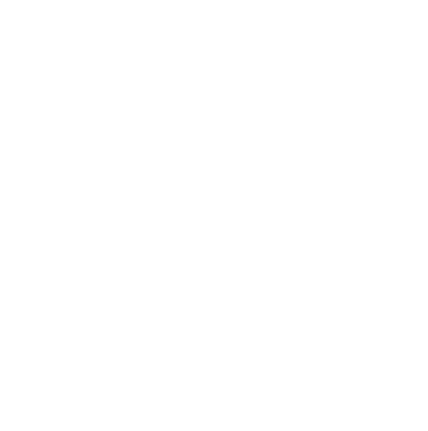 Designing a set of 
deeply transformative policies
Mainstreaming 
sustainability in all EU policies
Designing a set of 
deeply transformative policies
CLIMATE
PACT AND CLIMATE
LAW
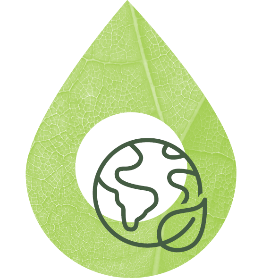 PROMOTING
CLEAN
ENERGY
INVESTING IN
SMARTER, MORE
SUSTAINABLE
TRANSPORT
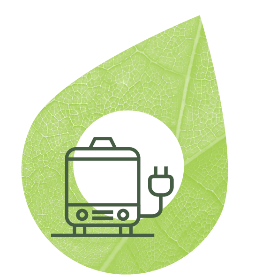 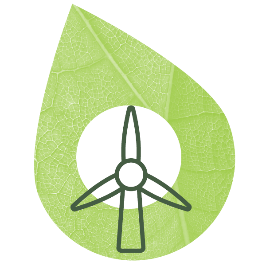 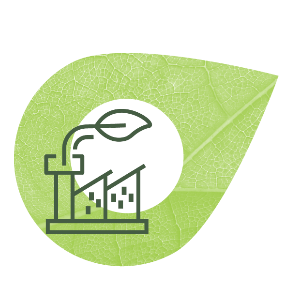 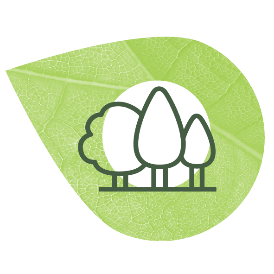 STRIVING
FOR GREENER
INDUSTRY
PROTECTING NATURE
The European 
Green Deal
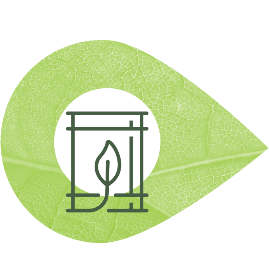 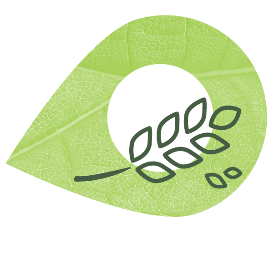 ELIMINATING 
POLLUTION
FROM FARM
TO FORK
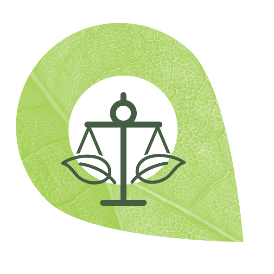 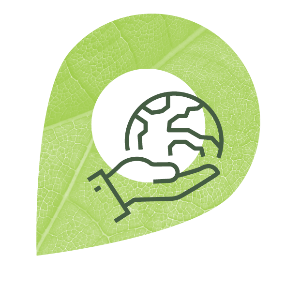 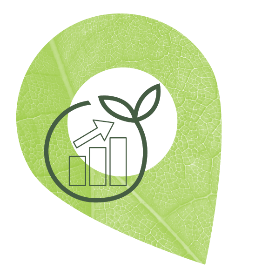 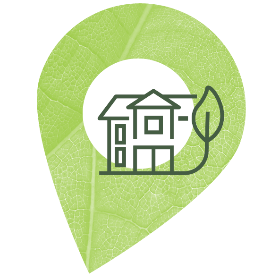 LEADING THE
GREEN CHANGE
GLOBALLY
ENSURING
A JUST TRANSITION
FOR ALL
FINANCING
GREEN
PROJECTS
MAKING
HOMES ENERGY EFFICIENT
CLIMATE ACTION
European ‘Climate Law’ enshrines the 2030 intermediate target and the 2050 climate neutrality objective into legislation, strengthening the framework for ambitious climate action
European Climate Pact will engage people, communities and organisations in climate action and building a greener Europe
‘Fit for 55’ package will help implement the EU’s revised 2030 climate target of at least 55% in a responsible way, revising all relevant legislative measures by June 2021
EU Strategy on Climate Adaptation aims to prepare for the unavoidable impacts of climate change and make the EU climate resilient
14
V -  Case study: CJ, ANODE, 7 sept. 2016
Case CJ, grand chamber, ANODE, 7 sept. 2016, aff. C-121/15 
Q1 / restriction ? 
26      Although it does not follow from any provision of Directive 2009/73 that the price of supply of natural gas must be fixed exclusively by the play of supply and demand, that requirement follows from the very purpose and general scheme of the directive, the aim of which is to pursue the achievement of an internal market in natural gas that is entirely and effectually open and competitive and in which all consumers can freely choose their suppliers and all suppliers can freely supply their products to their customers (see, to that effect, judgment of 10 September 2015, Commission v Poland, C‑36/14, not published, EU:C:2015:570, paragraph 45).
27      It should be recalled here that a public measure of intervention in sale prices of natural gas is a measure which by its very nature constitutes an obstacle to the achievement of an operational internal market in gas (see judgment of 20 April 2010, Federutility and Others, C‑265/08, EU:C:2010:205, paragraph 35).
Case Anode
28      In the present case, the French legislation at issue in the main proceedings provides for State intervention consisting in requiring certain undertakings to offer natural gas in the market, to certain categories of customers, at prices that derive from a calculation performed in accordance with criteria and with the use of tables drawn up by the public authorities.
29      The tariffs established pursuant to that legislation are regulated prices which are not in any way the result of a free determination deriving from the play of supply and demand in the market. Quite the contrary, those tariffs are the result of a determination made on the basis of criteria imposed by the public authorities, which is thus outside the dynamics of market forces.
Case Anode Q2 – Justification
36      Thus although State intervention in the fixing of the price of supply of natural gas to the final consumer constitutes an obstacle to the achievement of a competitive natural gas market, that intervention may none the less be accepted within the framework of Directive 2009/73 if three conditions are satisfied. First, the intervention must pursue an objective of general economic interest, secondly, it must comply with the principle of proportionality, and, thirdly, it must lay down public service obligations that are clearly defined, transparent, non-discriminatory and verifiable, and guarantee equal access of EU gas undertakings to consumers (see, to that effect, judgments of 20 April 2010, Federutility and Others, C‑265/08, EU:C:2010:205, paragraphs 20 to 22 and 47, and 10 September 2015, Commission v Poland, C‑36/14, not published, EU:C:2015:570, paragraphs 51 to 53).
37      As regards the first condition, the existence of a general economic interest, the referring court asks to what extent and on what conditions a Member State may pursue objectives of general economic interest other than that of maintaining the price of supply at a reasonable level, accepted by the Court in the judgment of 20 April 2010 in Federutility and Others (C‑265/08, EU:C:2010:205).
Case Anode
38      Directive 2009/73 gives no definition of the condition relating to general economic interest, but the reference in Article 3(2) of that directive both to that condition and to Article 106 TFEU, which concerns undertakings entrusted with the management of a service of general economic interest, means that that condition should be interpreted in the light of that provision of the Treaty (see, to that effect, judgment of 20 April 2010, Federutility and Others, C‑265/08, EU:C:2010:205, paragraph 26).
39      The Court has pointed out that Article 106(2) TFEU provides, first, that undertakings entrusted with the operation of services of general economic interest are subject to the rules on competition in so far as the application of such rules does not obstruct the performance, in law or in fact, of the particular tasks assigned to them, and, secondly, that the development of trade must not be affected to an extent contrary to the interests of the Union (judgment of 20 April 2010 in Federutility and Others, C‑265/08, EU:C:2010:205, paragraph 27
Case Anode
53      As regards the second condition mentioned in paragraph 36 above, compliance with the principle of proportionality, it follows from the very wording of Article 106 TFEU that the public service obligations which Article 3(2) of Directive 2009/73 allows to be imposed on undertakings must comply with the principle of proportionality and, therefore, that those obligations may, from 1 July 2007, compromise the freedom to determine the price of supply of natural gas only in so far as is necessary to achieve the objective of general economic interest which they pursue and, consequently, for a period that is necessarily limited in time (see, to that effect, judgment of 20 April 2010, Federutility and Others, C‑265/08, EU:C:2010:205, paragraph 33).
54      While it is for the referring court to assess in the main proceedings whether that requirement of proportionality is satisfied, it is, however, for the Court to provide that court, on the basis of the information available, with all the necessary indications for that purpose from the point of view of EU law (see, to that effect, judgment of 20 April 2010, Federutility and Others, C‑265/08, EU:C:2010:205, paragraph 34).
55      Compliance with the principle of proportionality means, first, that the measure in question must be appropriate for securing the objective of general economic interest which it pursues (judgment of 21 December 2011, Enel Produzione, C‑242/10, EU:C:2011:861, paragraph 55).
Case Anode
65      According to the order for reference, the intervention at issue in the main proceedings is based on the principle of covering all the costs of the incumbent supplier by applying a formula representing its costs of supply and a methodology for assessing its costs other than those of supply, drawn up following an annual analysis of the development of costs by the regulatory authority.
66      In this connection, the requirement of necessity means in principle that the component of the gas price must be identified in which intervention is necessary in order to achieve the objective pursued by the State intervention (see, by analogy, judgment of 20 April 2010, Federutility and Others, C‑265/08, EU:C:2010:205, paragraphs 36 and 38). It is for the referring court to assess whether the method of intervention in prices used does not go beyond what is necessary for achieving the objectives of general economic interest pursued and whether there are no appropriate measures that are less restrictive.
67      Fourthly, the requirement of necessity must also be assessed with regard to the scope ratione personae of the measure in question and, more particularly, its beneficiaries (judgment of 20 April 2010, Federutility and Others, C‑265/08, EU:C:2010:205, paragraph 39).
68      In this respect, it must be examined to what extent the State intervention at issue in the main proceedings benefits individuals and undertakings respectively as final consumers of gas.